New Donations Management Opportunities for Collaboration and Safety in a Pandemic.
Your Presenters
Charlene Sargent
Adventist Community Services
Don Bonchack
FEMA
Dante Gliniecki
Independence MO EM
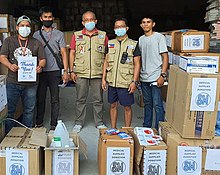 This Photo by Unknown Author is licensed under CC BY-SA
New Donations Management Opportunities for Collaboration and Safety in a Pandemic.
The VOAD PerspectiveCharlene Sargent
Adventist Community Services
Volunteer Considerations
Sick – Stay Home
Limit Travel
Daily Check
Temperature
Symptoms
Exposure
Travel
Testing
Quarantine/Isolation
Documentation (contact tracing)
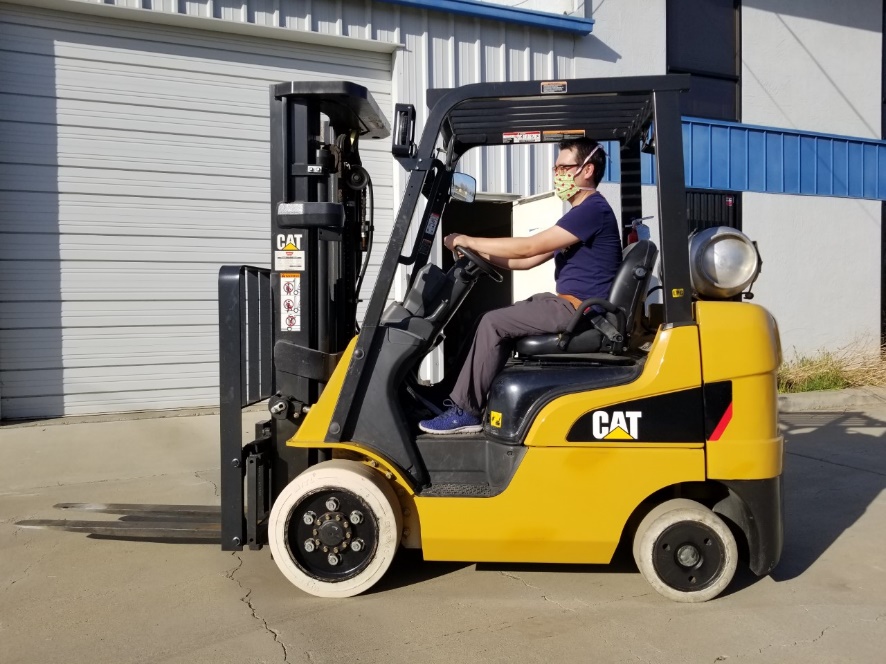 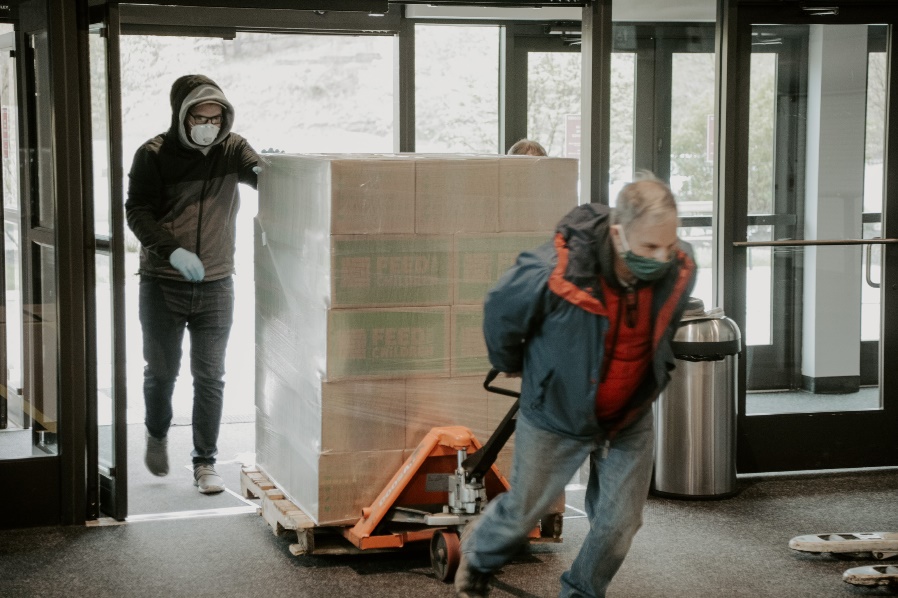 Volunteer Safety
Volunteer Education
Social Distancing
Hand Washing
Coughs/Sneezing
No Touching Face
Donning & Doffing PPE
Masks (N95, KN95,
  Cloth, other)
Face Shields
Gloves
Gowns
Ventilation/Air Purifiers
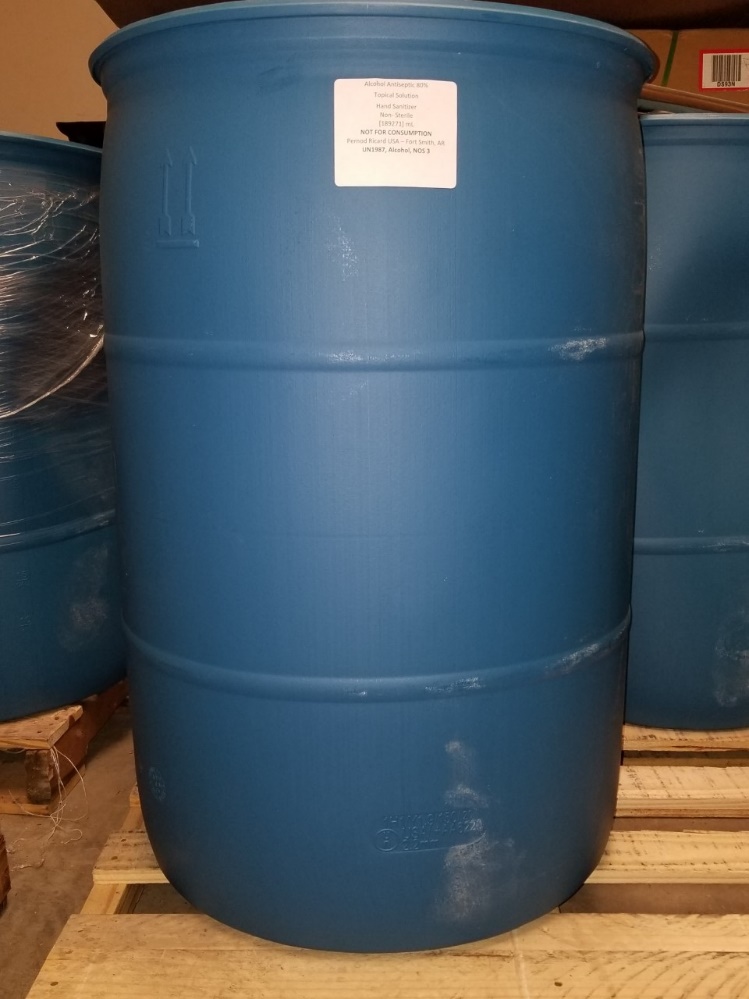 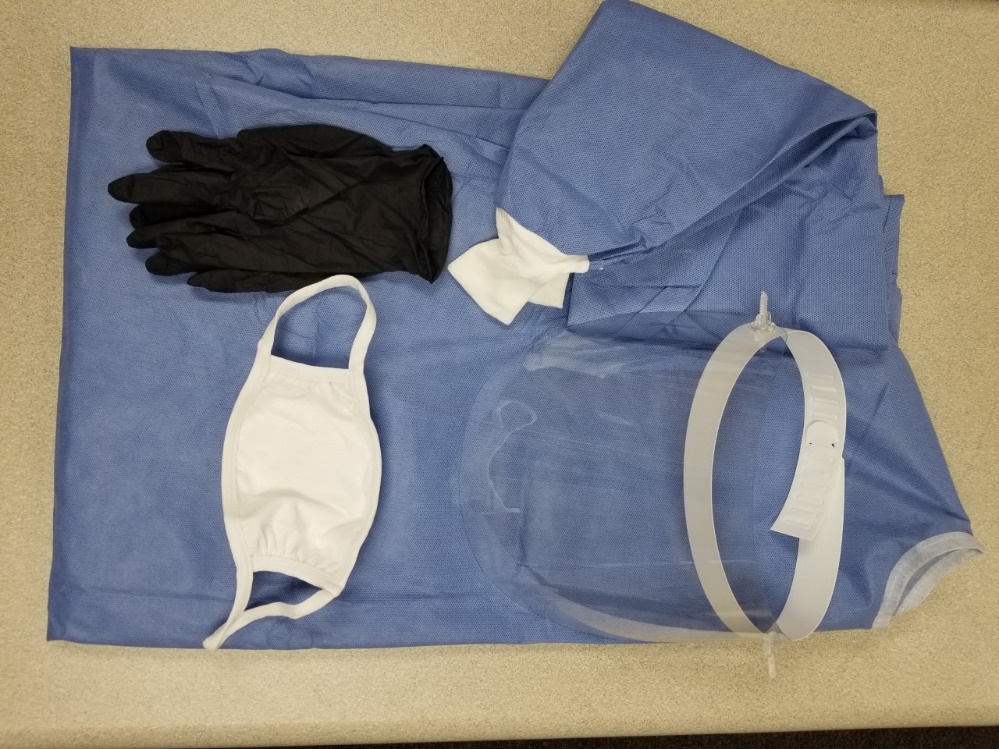 Operational Considerations
Social Distancing
Sanitation
Hand Washing
Hand Sanitizer
Disinfect Shared Items
Outdoor vs. Indoor Operations
Weather
Food and Beverages
Traffic Control
Signage
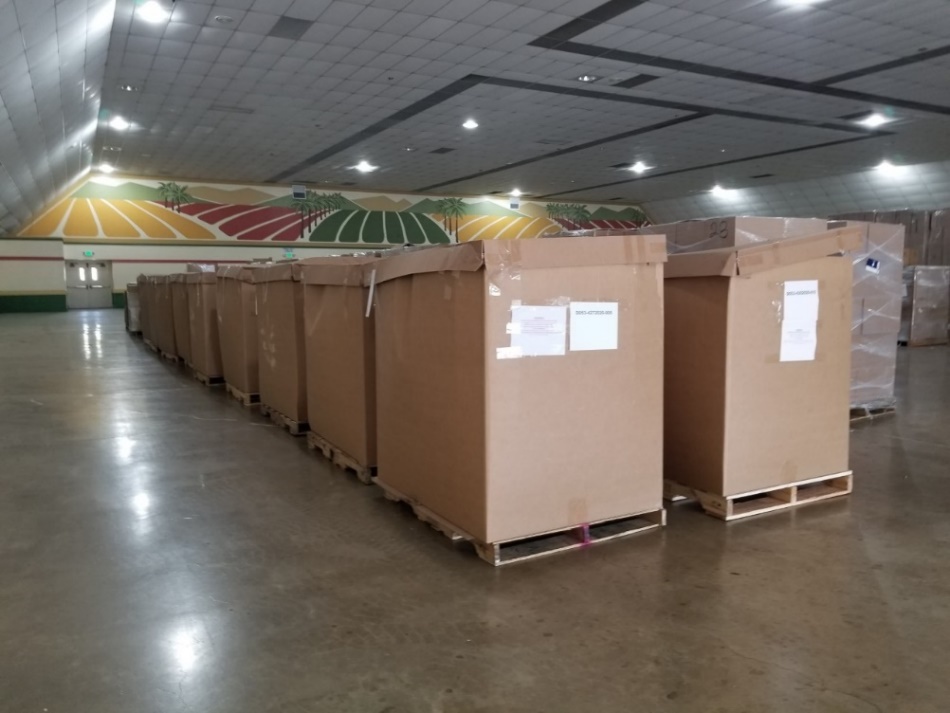 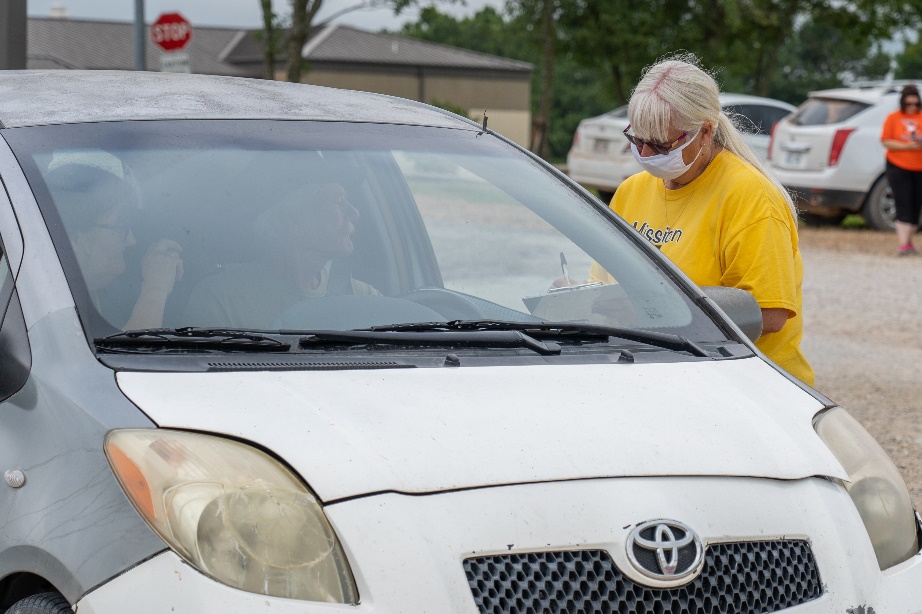 Collecting Donations
Cash is Preferred
In-kind Donations
New Items Only
Original Packaging
No-touch Drop-off
Isolate (3-7 days)
Disinfect
Launder Used Clothing
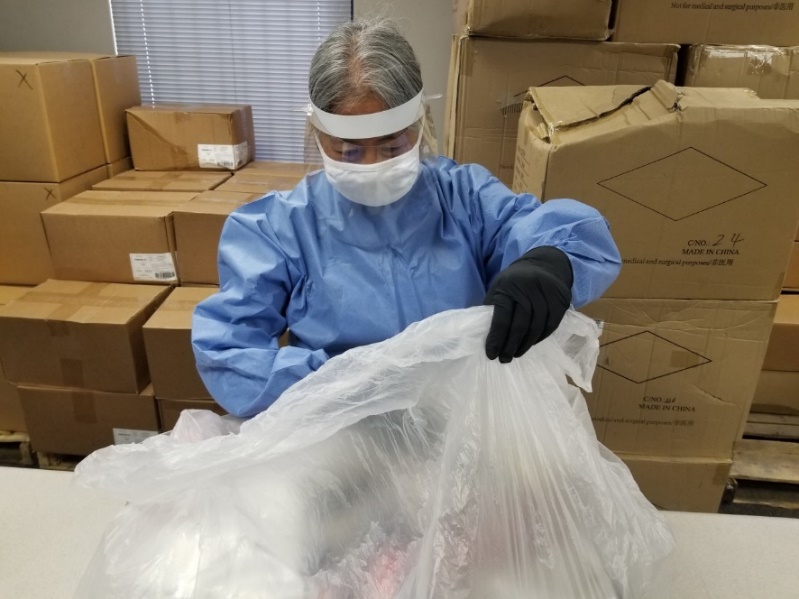 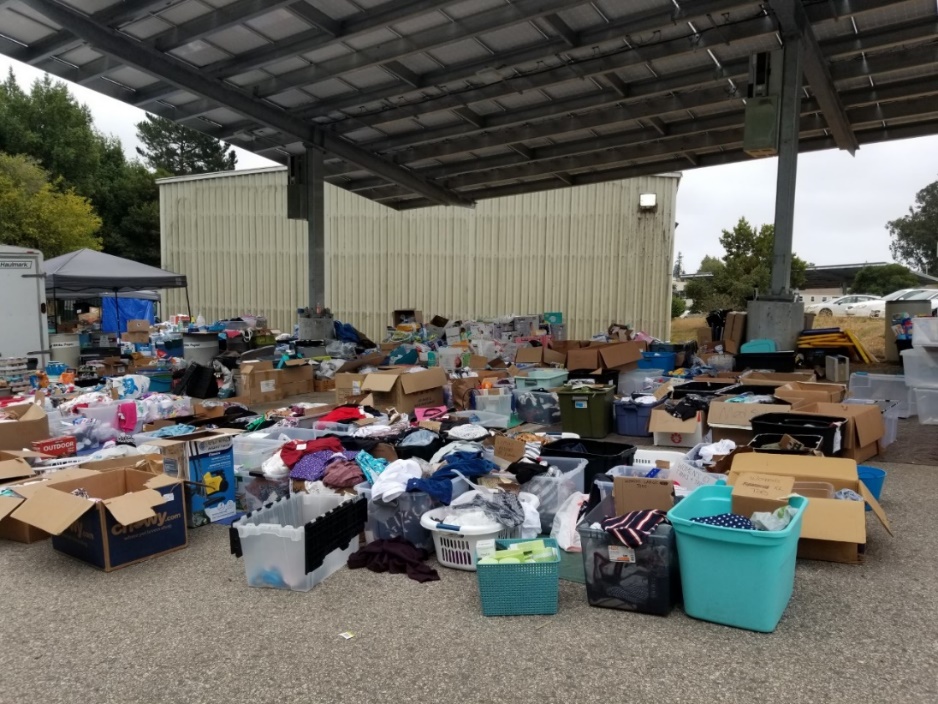 Distributing Donations
Pre-register recipients
Pre-package Items
Drive-through
Remote Pick-up
Partner Organizations
Food Insecurity
Healthcare
Government
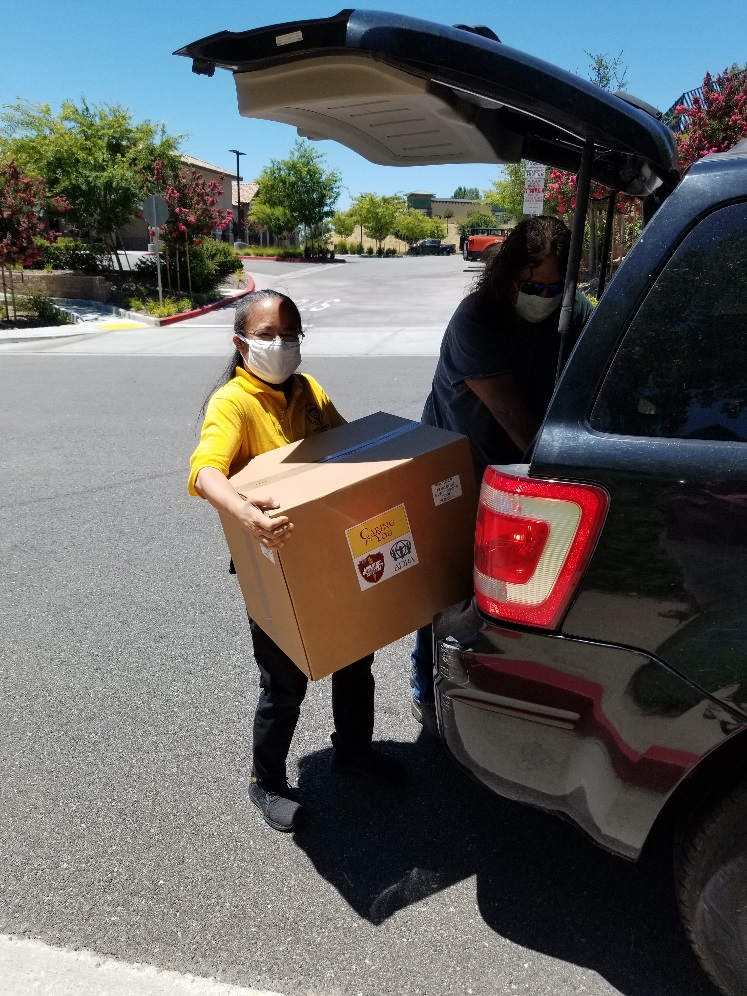 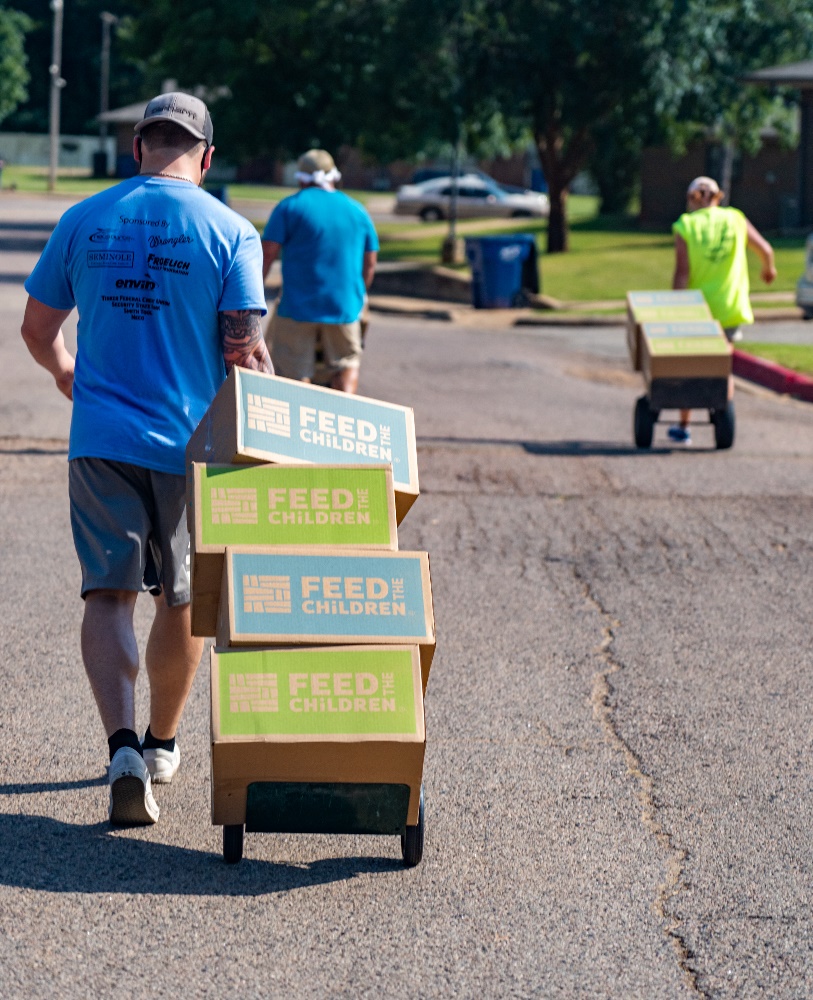 New Donations Management Opportunities for Collaboration and Safety in a Pandemic.
The Federal PerspectiveDon Bonchack
FEMA Headquarters
Donations Unit at FEMA HQ stood up to support NRCC for COVID, March 2020

Virtual team - to support Regions/operations and match offers to needs
Non-stop for over a year
Adjudicated 3000+ inquiries
For Sale - International - Volunteers - Donation offers 
Completed 300+ donations offers
Vetting offers:  Product ?  Quantity ? Location?  Availability ? Packaging ? Transportation ?  Preference of donor ?
Best way to contact us:  FEMA-Donations-MGT@fema.dhs.gov
Numbers to date:   
Matched over 177,000,000 various donated goods and services including
Masks (all types): Over 109 Million  (107 America Strong)
Medical Supplies: Over 9 Million  
Non-surgical gowns: Over 2 million 
Face Shields: 235,000 
Hand Sanitizer: Over 1 Million bottles, 551,000 gallons
Gloves: 1 million
Protective Goggles: 504,000
Pharmaceuticals: 12 Million units 
Food: 415,500 cases
Water: 70,000 cases
Keys to Success

3 Pillars
Donor Intent
Where Needed Most across the USA
Fair and Equitable matching

Customer Service
Donor and recipient has easy access to team (common mailboxes – FEMA.gov)
Early and often communications with everyone: phone/email/reports/VOISE
Keys to Success     (continued)

Coordinate Transportation and Ensure Delivery
FEMA tracks delivery
Transportation by donor, recipient, or donated by another party 
When transportation is not available, FEMA may provide transport.
Recipients
Non-profit orgs at all levels  (National to hyper local)
FEMA Regions, Tribes and States (fill resource requests)
Schools, House of Worship, Hospitals, Fire Companies, etc.
Keys to Success     (continued)

Maintain awareness of all disasters across the nation
Who is doing what?  Where are the needs? Where are the donations? 
VOAD Bi-weekly Ops Call.  State VOAD calls.  NRCC calls.
 
All hazard response   Big - Small - Non-declared - ongoing
COVID, CA wildfires, hurricanes, flooding, TX/OK winter storms, border crossing.
New Donations Management Opportunities for Collaboration and Safety in a Pandemic.
The State PerspectiveDante Gliniecki
Independence MO Emergency Preparedness
New Donations Management Opportunities for Collaboration and Safety in a Pandemic. The Local Jurisdiction Perspective
The Local Jurisdictional Perspective
Local jurisdictions discovered and or greatly benefited from donations during pandemic response.
Donated goods included the following:
Personal Protective Equipment
Sanitizer
Medical supplies
Donated dollars
Volunteers
New Donations Management Opportunities for Collaboration and Safety in a Pandemic. The Local Jurisdiction Perspective
Sources of donated goods
States
Dept. of Heath
State emergency management agencies
Surplus property
FEMA
VOAD and faith-based organizations
Corporations
Regional coordination centers
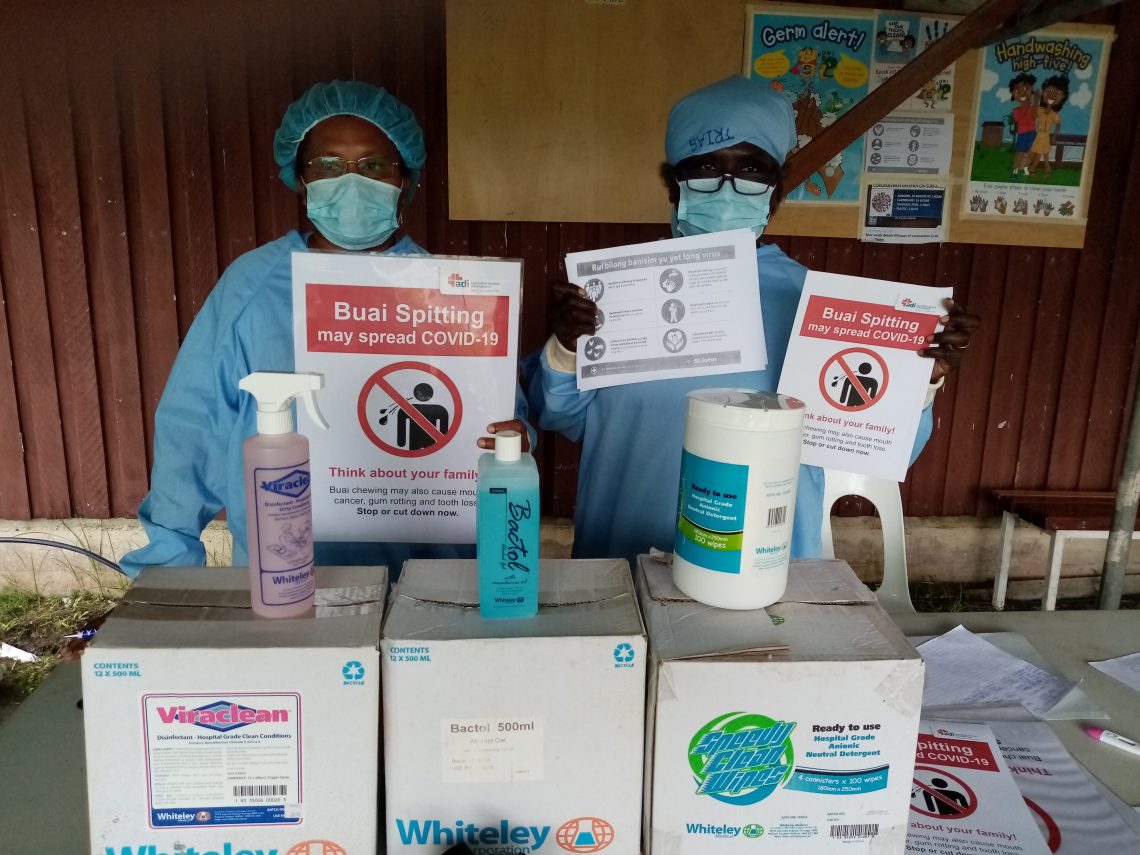 New Donations Management Opportunities for Collaboration and Safety in a Pandemic. The VOAD  and COAD Perspective
The VOAD and COAD Perspective
State VOAD and local COADs played a major role in donations management .
VOADs and COADs roles in donations management included the missions that :
Distributed and managed donations of Personal Protective Equipment, medical supplies and equipment
Managed donated dollars
Managed volunteers
Coordinated between agencies, jurisdictions, stakeholder and requesters
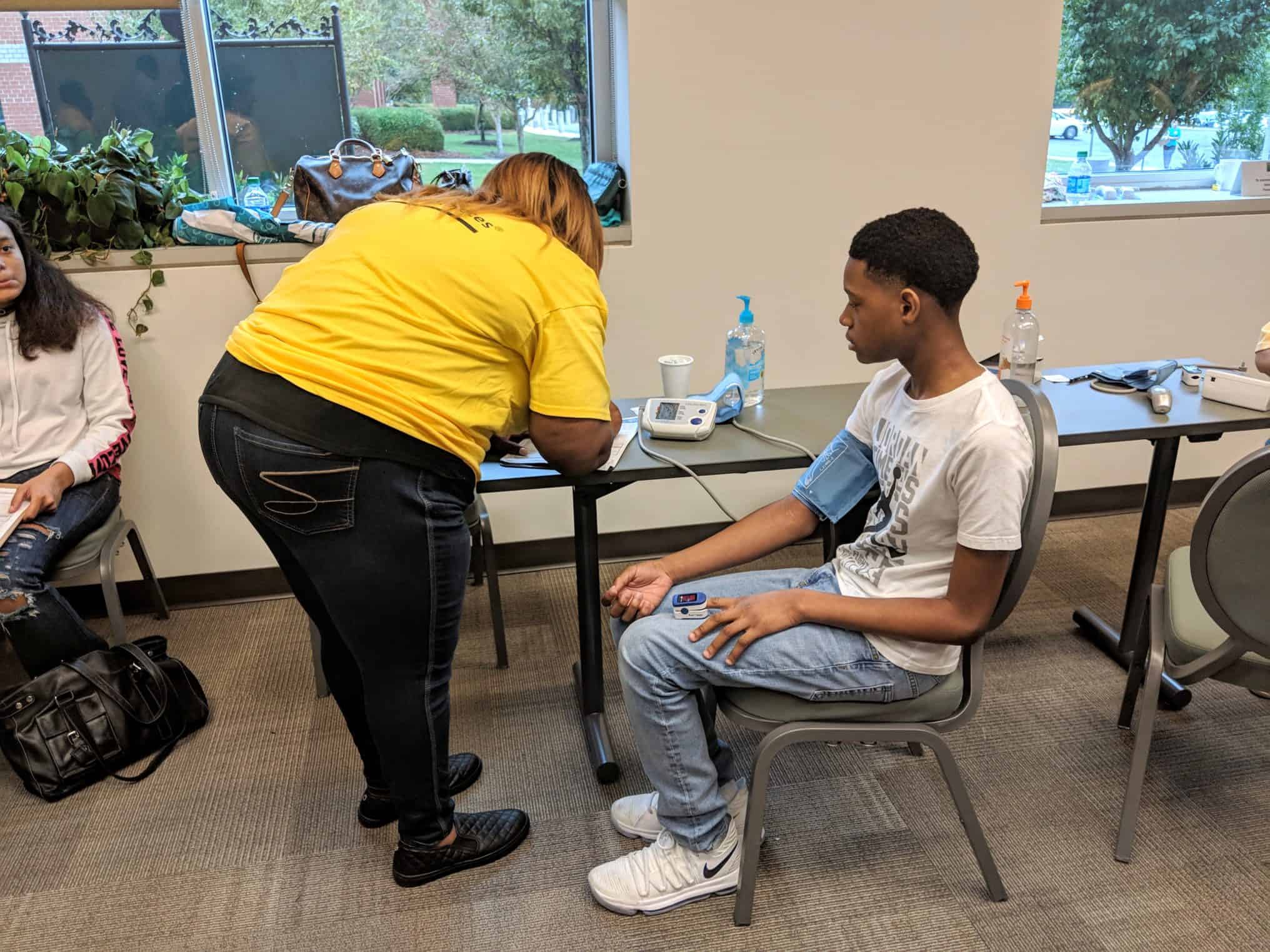 New Donations Management Opportunities for Collaboration and Safety in a Pandemic.
The State Jurisdictional Perspective
States had access to regular allocations of needed goods.
Distribution of goods to local agencies included the following:
Personal Protective Equipment
Sanitizer
Medical supplies
Vaccine
Vaccination supplies
Sources of donated goods
Federal departments
Heath and Human Services
FEMA
CARES Act
State agencies
Corporate partners
Hospitals and health care providers
Let’s address those questions in the Chat now
Charlene Sargent: Adventist Community Services
(charlene.sargent@adventistfaith.com)

Don Bonchack: FEMA
 (Don.Bonchack@fema.dhs.gov)

Dante Gliniecki: Independence MO EMA
(dgliniecki@indepmo.org)
New Donations Management Opportunities for Collaboration and Safety in a Pandemic.
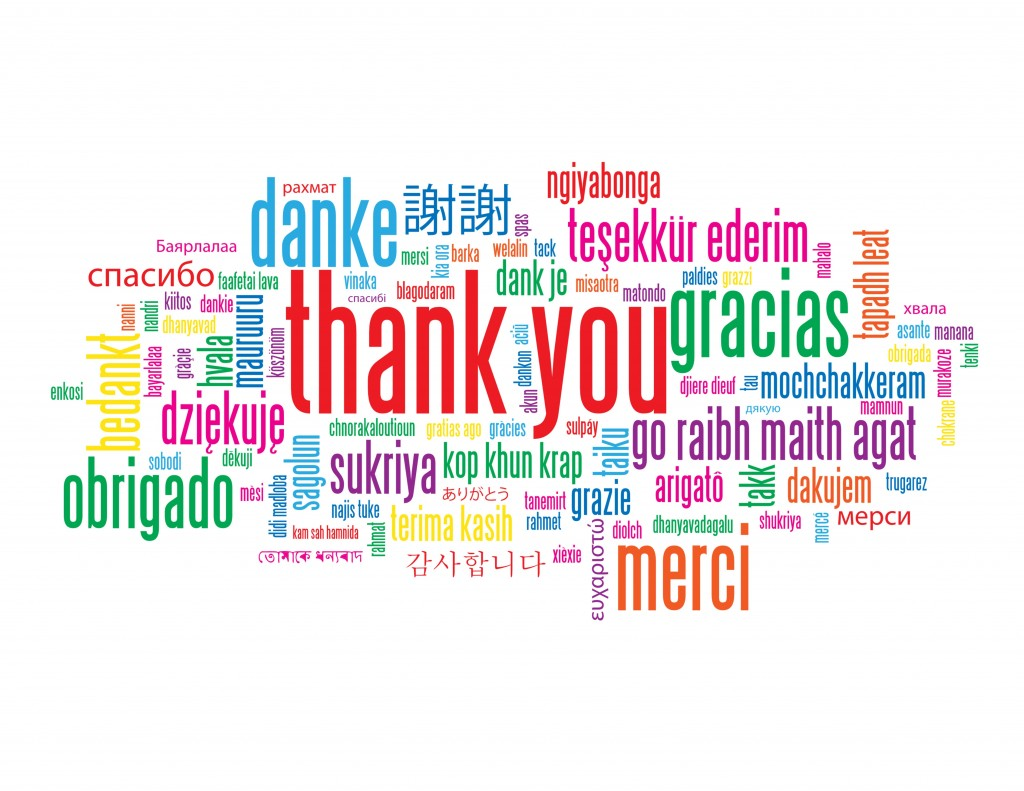